第六章第1节     质量
人教版物理八年级上册
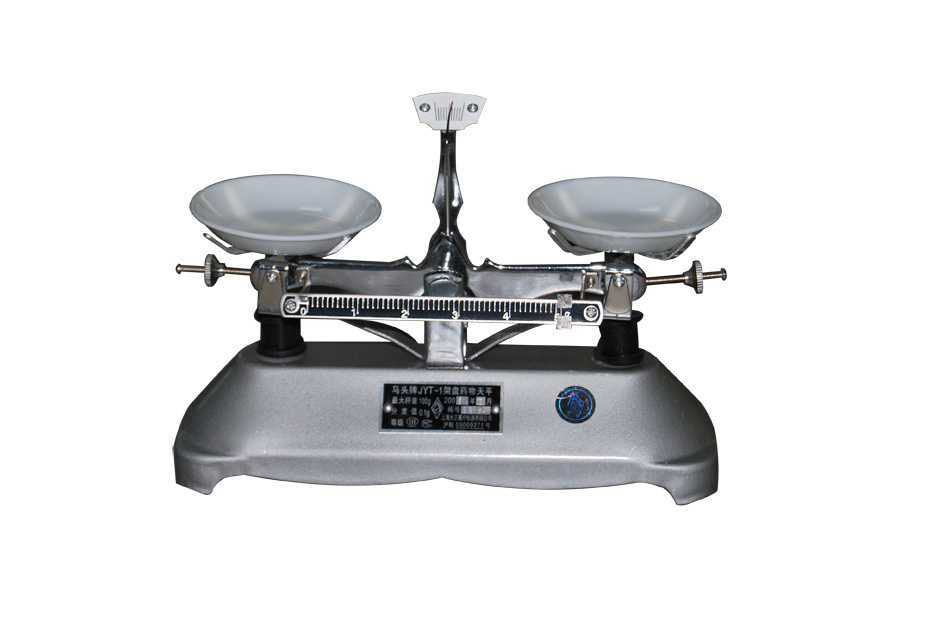 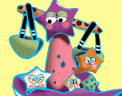 课前导入
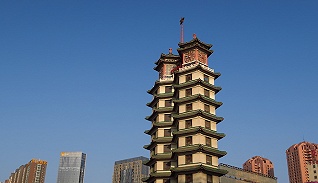 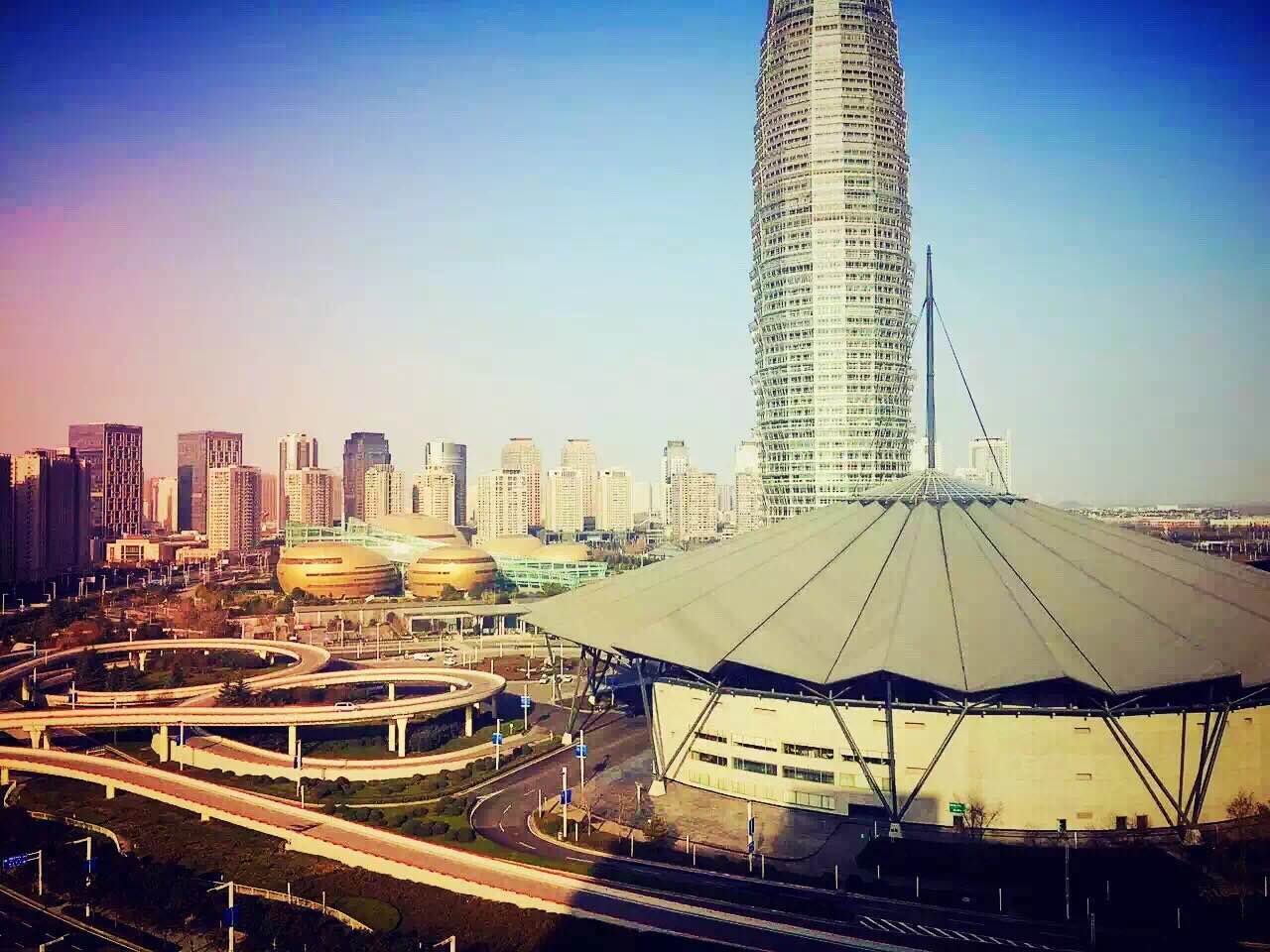 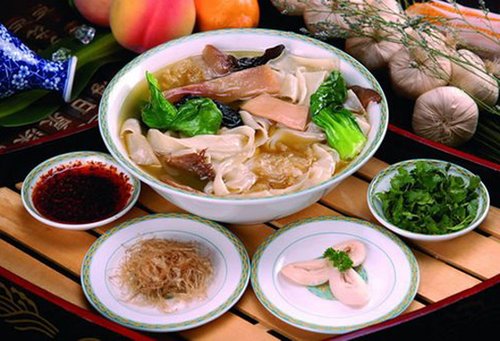 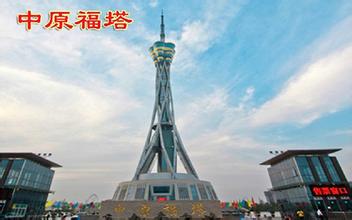 虽然这些元素只是郑州的一部分，但你知道它们都是由什么组成的吗？
学习目标
1、通过分析一些实例了解质量的初步概念，知道质量的单位及其换算。

2、通过实际操作，掌握天平的使用方法，学会用天平测量固体和液体的质量。

3、通过观察、实验，认识质量是不随物体的形状、物态、空间位置而变化的物理量。
试一试
请对大玻璃杯、小玻璃杯、小铁钉、铁锤、课桌、椅子进行分类。说出根据什么理由分类，分为几类？
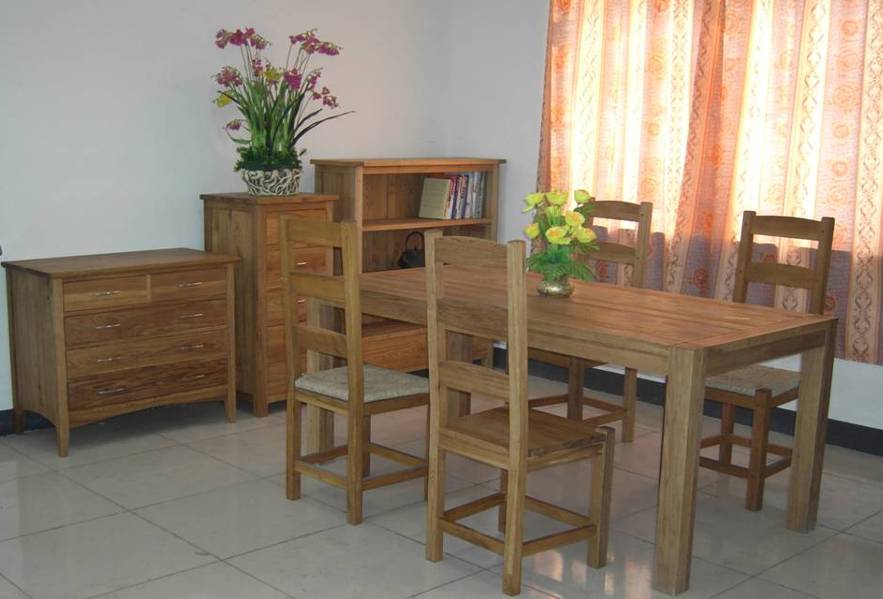 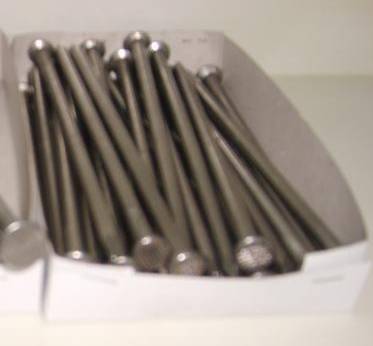 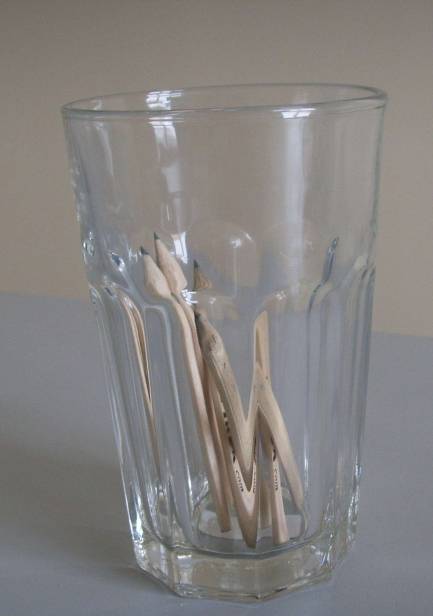 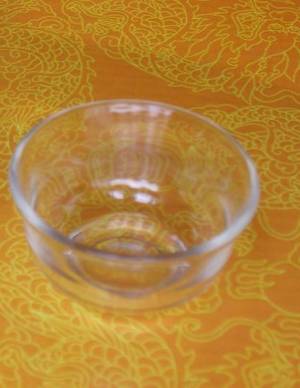 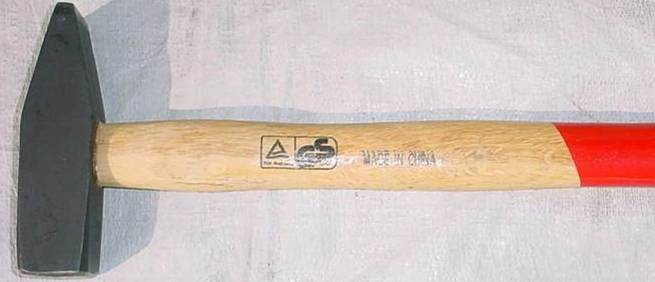 大玻璃杯
小玻璃杯
玻璃
小铁钉
铁锤
铁
课桌
椅子
木头
由
组成
物体
物质
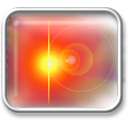 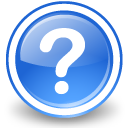 想一想
相同物质之间又有哪些区别？
小玻璃杯                              大玻璃杯
小铁钉                                  铁锤
椅子                                     课桌
含有的物质少
含有的物质多
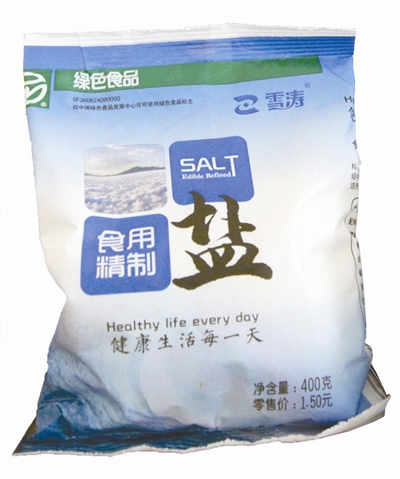 1.质量
（1）定义：
物体所含物质的多少叫做质量（mass），通常用字母 m 表示。
（2）单位：
国际单位：千克（Kg）
其它单位：吨（t）、克（g）、毫克（mg）
换算关系：１t ＝10３Kg　　　
                       １Kg＝10３g　　
                       １g ＝ 103 mg
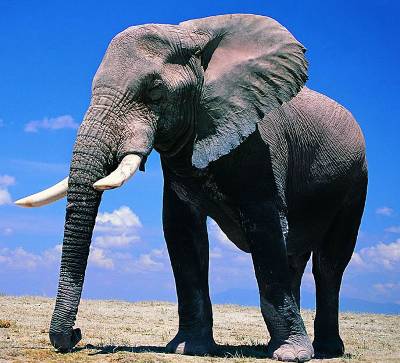 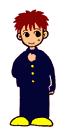 一头大象约6 ___
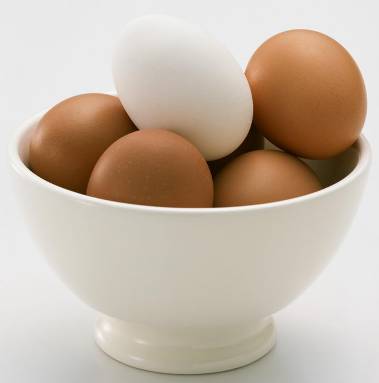 一枚大头针约80____
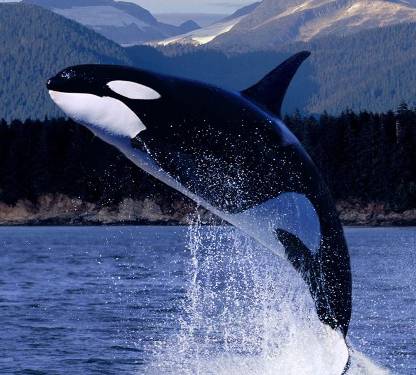 一个中学生约40 ___
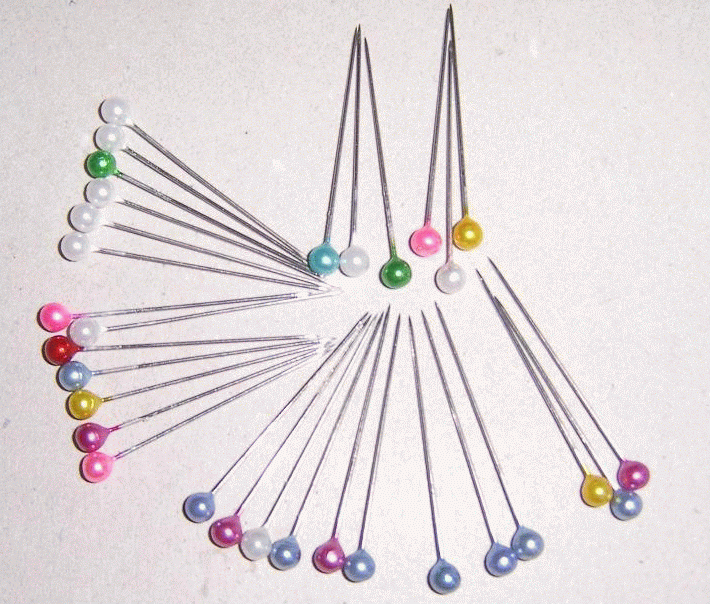 一个鸡蛋约50___
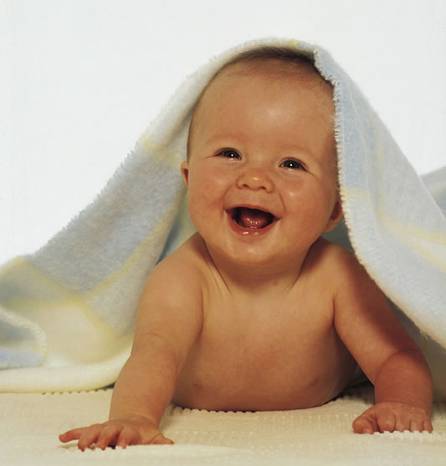 一头鲸约150___
一枚1元硬币约6 ___
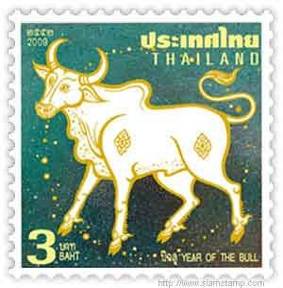 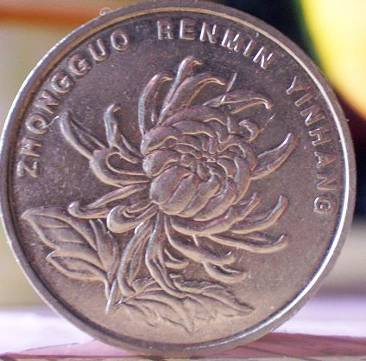 一个婴儿约4___
一张邮票约50____
估测一下
t
mg
kg
g
t
g
t
kg
mg
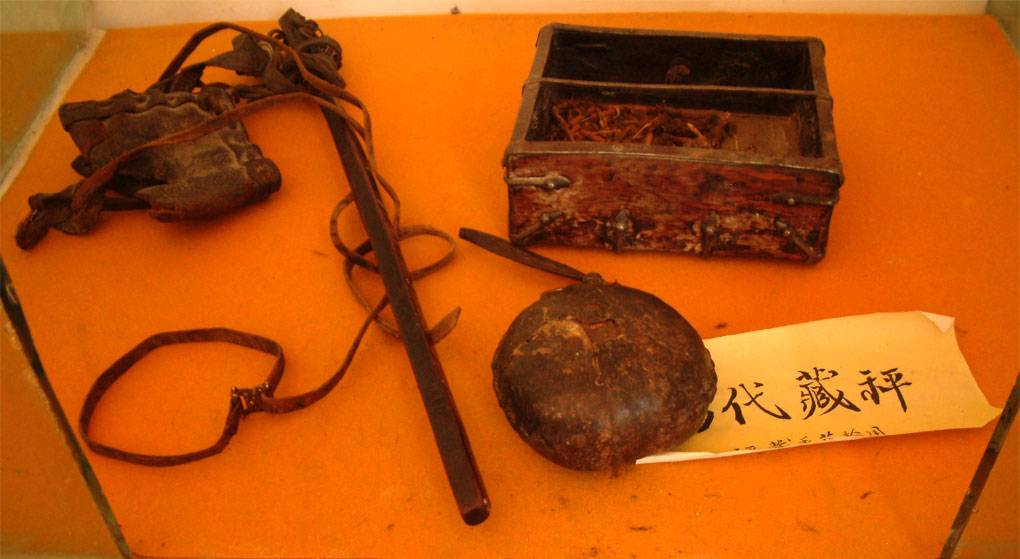 我国早在秦代（约公元前221年—207年），就已经发明了测量质量的工具——秤。
古代藏秤
2.质量的测量
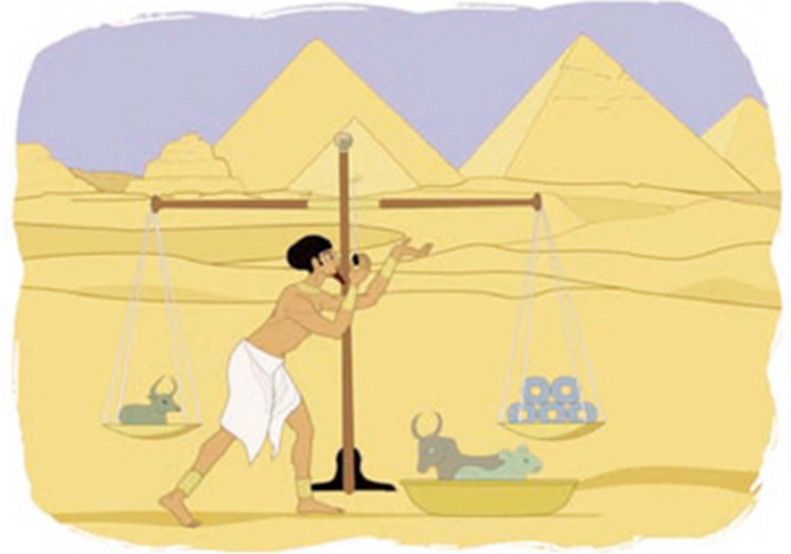 约公元前2500年，古埃及人就用“天平”粗略地测量物体的质量
日常生活中常见的测量质量的工具
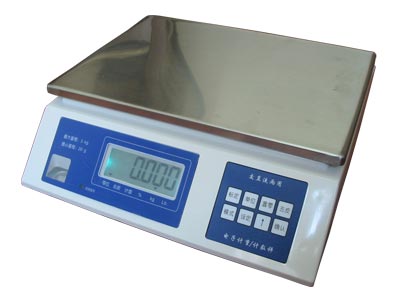 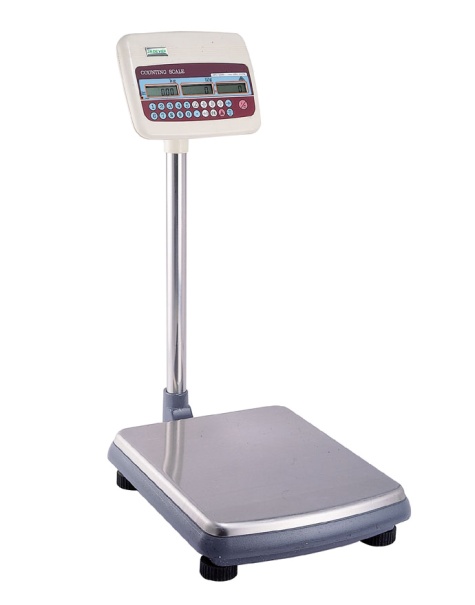 案秤
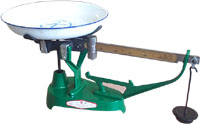 电子案秤
电子台秤
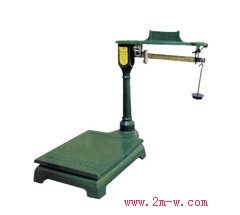 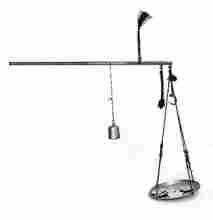 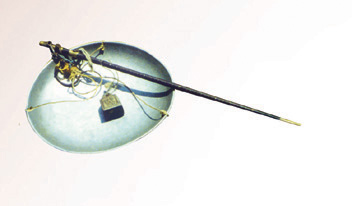 磅秤
杆秤
实验室里常用的测量质量的工具
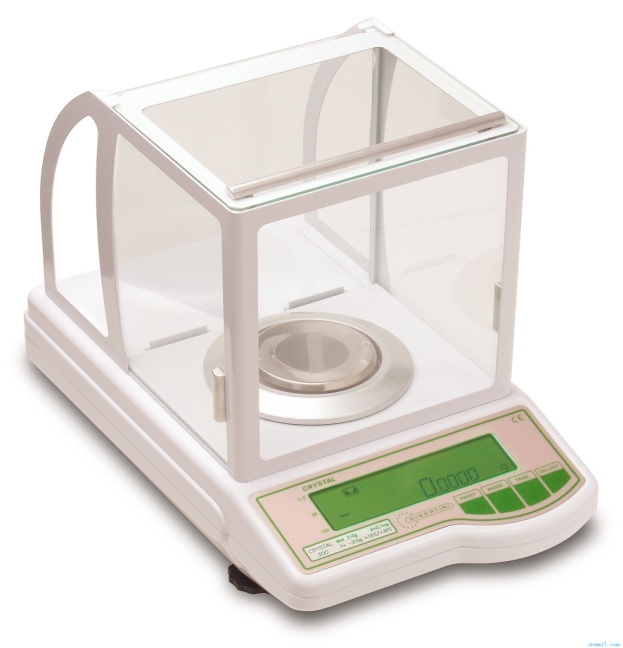 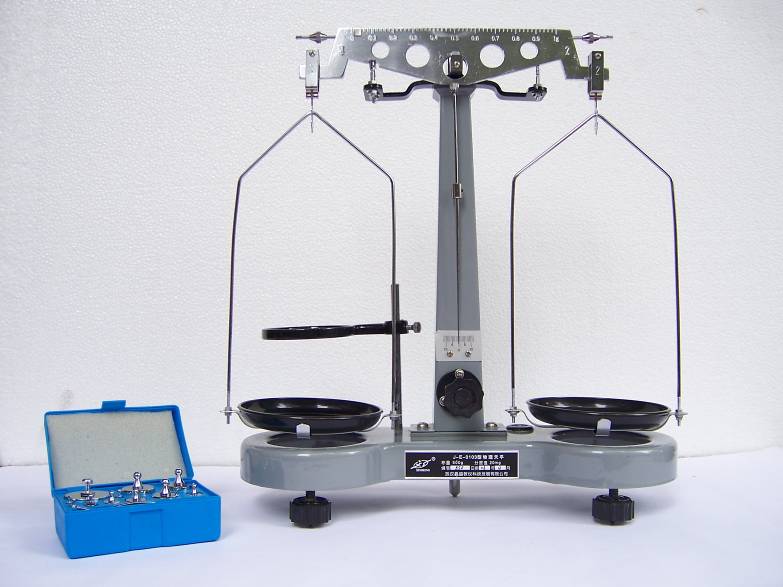 电子分析天平
学生天平（物理天平）
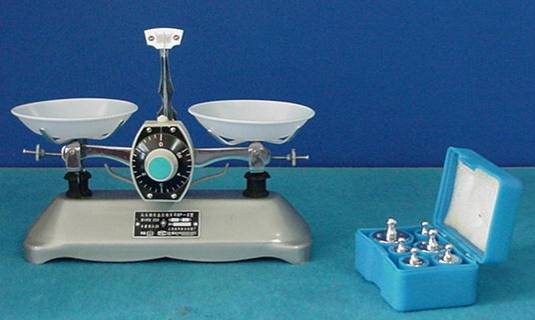 托盘天平
分度盘
托盘天平的构造
指针
托盘
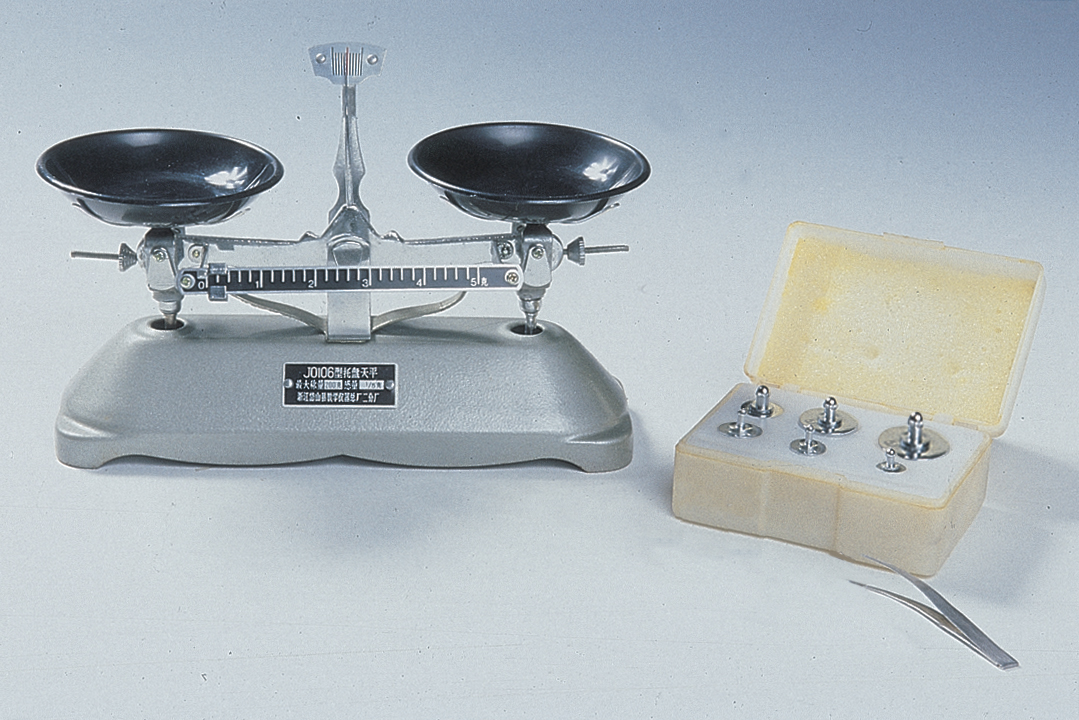 横梁标尺
平衡螺母
砝码
游码
镊子
底座
实验室常用的质量测量工具：托盘天平
天平的铭牌
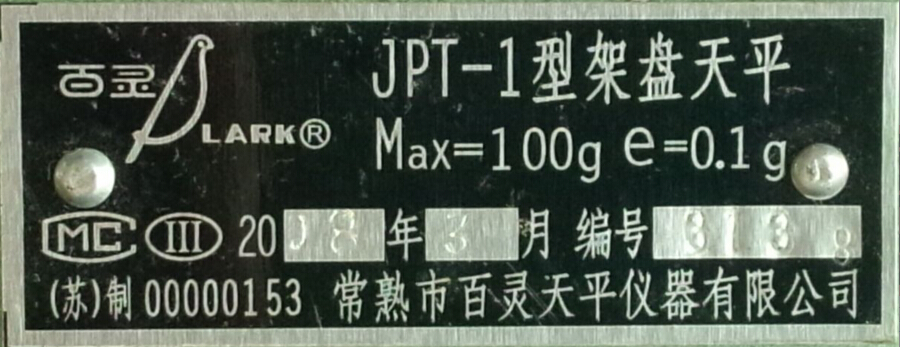 Max：天平的最大测量值
e：天平的分度值
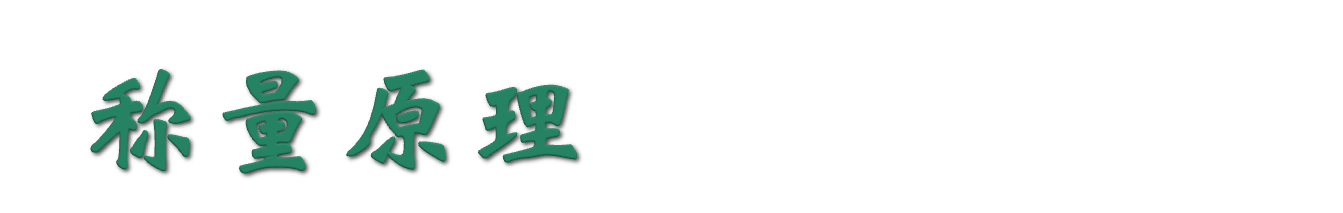 天平的两臂长度相等
当两盘中放置的物体的质量相等时，横梁就处于水平位置
当横梁处于水平位置时，就表示两盘中物体的质量相等
（2）使用天平前要注意：
①每个天平都有自己         所能称的最大质量，被测物体的质量         （能、不能）超过这个最大质量；
     ②向右盘中加减砝码时，要用         ，不能用手接触砝码，不能把砝码弄湿、弄脏；
     ③潮湿的物体和化学药品        （能、不能)直接放到天平的托盘中，
应使用烧杯或者白纸间接称量。
（3）使用天平的基本步骤：
①调水平：把天平放在水平台上；
    ②调零：用镊子将游码拨至标尺左端的零刻线处；
    ③调平衡：调节横梁右端的平衡螺母（若指针指在分度盘的左侧，应将平衡螺母向右调；反之，平衡螺母向左调），使指针指在分度盘中线处，此时横梁平衡；
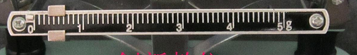 （3）使用天平的基本步骤：
④将被称量物体放在左托盘中间，按从大到小的顺序依次用镊子夹取砝码放在右托盘中间；

       ⑤当加入的砝码不合适时，移动游码，直至天平平衡；

       ⑥托盘中砝码的质量加上游码的示数即被称量物体的质量。
天平的使用要领
测量前：
    会调： 底座水平、游码归零
                调节螺母、左偏右移
测量时：
   会称：左物右码、镊子取码
              由大到小、再移游码
会读：物体质量=砝码质量+游码示数
测量后：
会保养：不超量程、轻拿轻放
              干燥清洁、手不取码
探究物体质量与物态、形状的关系
物体的状态发生变化，质量是否发生变化
烧杯和冰的总质量
烧杯和水的总质量
物体的形状发生变化，质量是否也发生变化
橡皮泥的质量
形状改变后橡皮泥的质量
无关
比较上述实验的结果可得到：物体的质量与物体的状态和形状          。
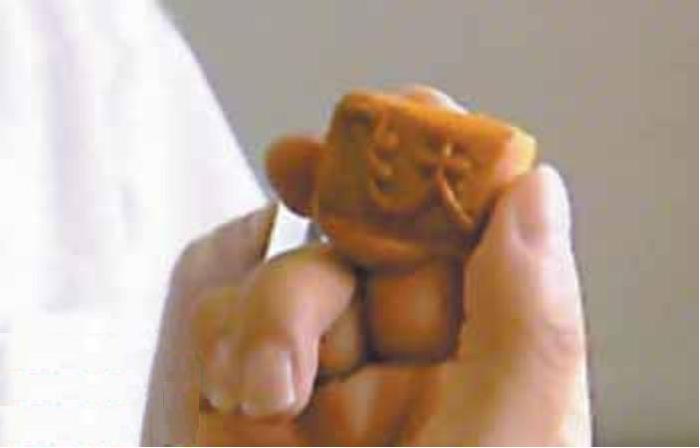 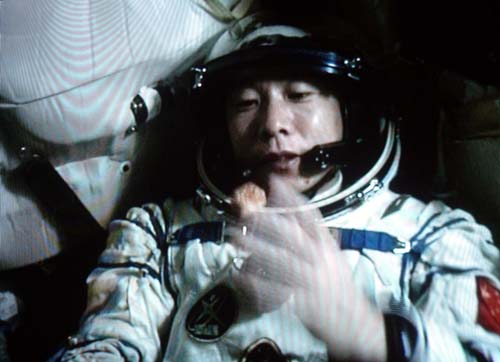 杨利伟在太空进食的小月饼
三、质量是物体的属性：
物体的质量不随物体的形状、物态和位置的改变而该改变。
       质量是物体的基本属性。
小结
1．质量的概念
      质量的单位
2．质量的测量
3．质量是物体的属性
作业：
一位同学到商店去买2500个铁钉子，售货员给他称了1.5kg的铁钉。请你帮助这位同学利用天平很快地判断这1.5kg铁钉是否有2500个。写出你的主要做法。